Prevention Dimensions
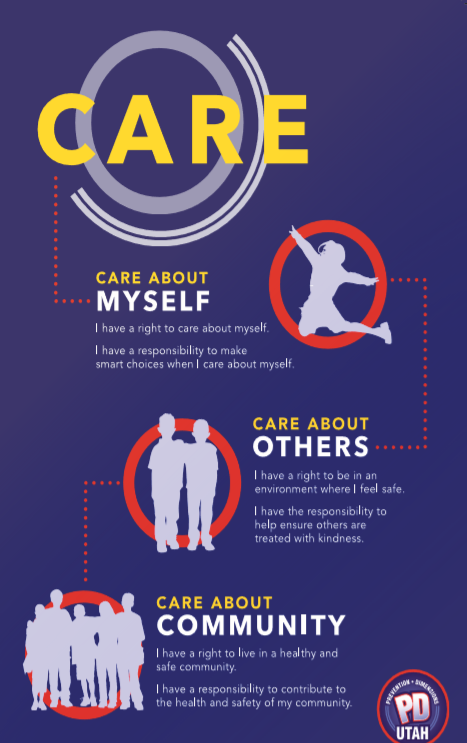 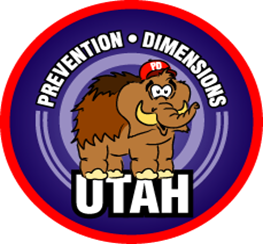 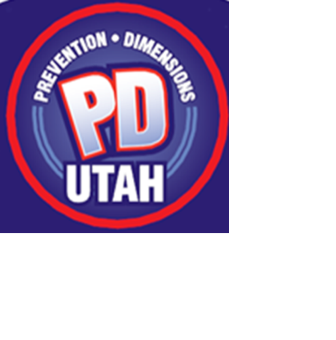 Lesson 2 – Bugs or Rocks
King Tut Shuffle Video
Bugs Introduction Video
Model a Learning Objective from Lesson #2
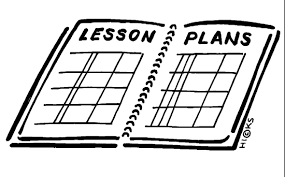 Bug Fixes Video
Review Video Clip
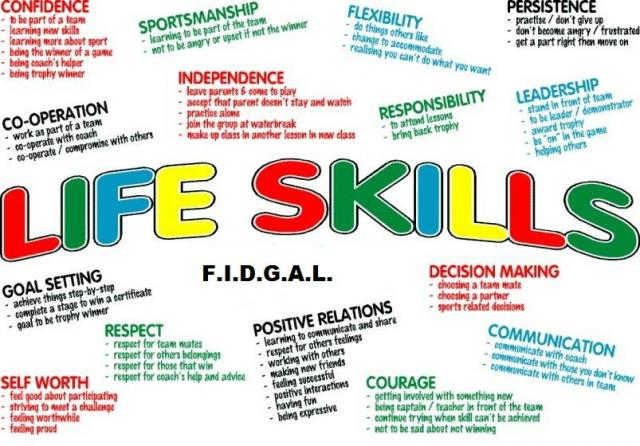 How does developing life skills students away from negative behaviors?
Helpful Heroes!!!!
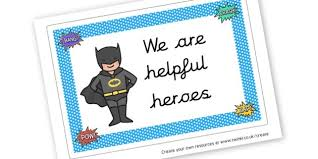 Bugs in Classroom Video
Rocks in Classroom Video
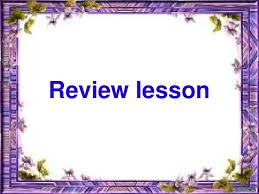 Review Lesson
2